Lecture NineMetamorphism of carbonate rocks  (Metcarbonates)
What is the Metacarbonates?
Metacarbonates, are metamorphosed calcareous (limestone and dolomite) rocks in which the carbonate component is predominant, with granoblastic polygonal texture  
 Metacarbonates include:
 i) Marbles are nearly pure carbonate (carbonate >50%)
 ii) Calc-silicate rocks: carbonate is subordinate (carbonate <50%) and may be composed of Ca-Mg-Fe-Al silicate minerals, such as diopside, grossular, Ca-amphiboles, vesuvianite, epidote, wollastonite, plagioclase, talc, anthophyllite, etc. 
iii) Skarn: calc-silicate rock formed by metasomatism between carbonates and silicate-rich rocks or fluids
Carbonate rocks are predominantly carbonate minerals, usually limestone or dolostone. They may be pure carbonate, or they may contain variable amounts of other precipitates (such as chert or hematite) or detrital material (sand, clays, etc.)
Chemically, the carbonate rocks are rich in CaO, CO2, MgO, and mad may SiO2, Al2O3, FeO, and other subordinate oxides if the carbonate are impure.
Mineralogy of Metacarbonates
Metacarbonate contain the following mineral assemblage: 
Carbonate minerals  (Calcite and dolomite),
Amphibole (anthophyllite Enstatite, Tremolite) 
Pyroxene (Diopside)
Olivine
talc, 
wollastonite
quartz
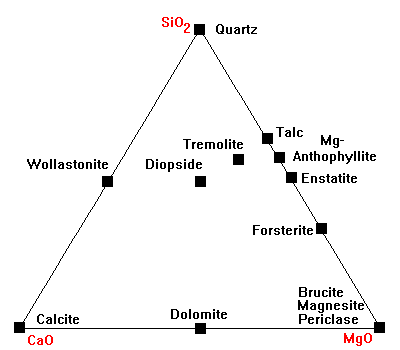 The metacrbonates will discussed for metamorphism in the following conditions:
Pure limestone and dolomite
 Impure limestone and dolomite
-1-Pure MetacarbonatesCalcite and dolomite marbles
1- Pure Carbonates (Limestone and dolomite)
Metamorphism of pure carbonate rocks yielded calcite and/or dolomite marbles. Many marbles are composed only of calcite and/or dolomite with minor quartz and phyllosilicates, originally of detrital origin.
A- Calcite marble
The grade of metamorphism is function in grain size, where grain size increases with grade increase.
At very HP, the polymorph aragonite becomes stable and aragonite marble is known from high pressure terrains. 
At HT/LP (>600°C) calcite and quartz react to produce wollasonite and CO2. The reaction occurs only at high temperature thermal aureole, and is inhibited by high fluid pressures of CO2.
CaCO3 +SiO2     CaSiO3 + CO2
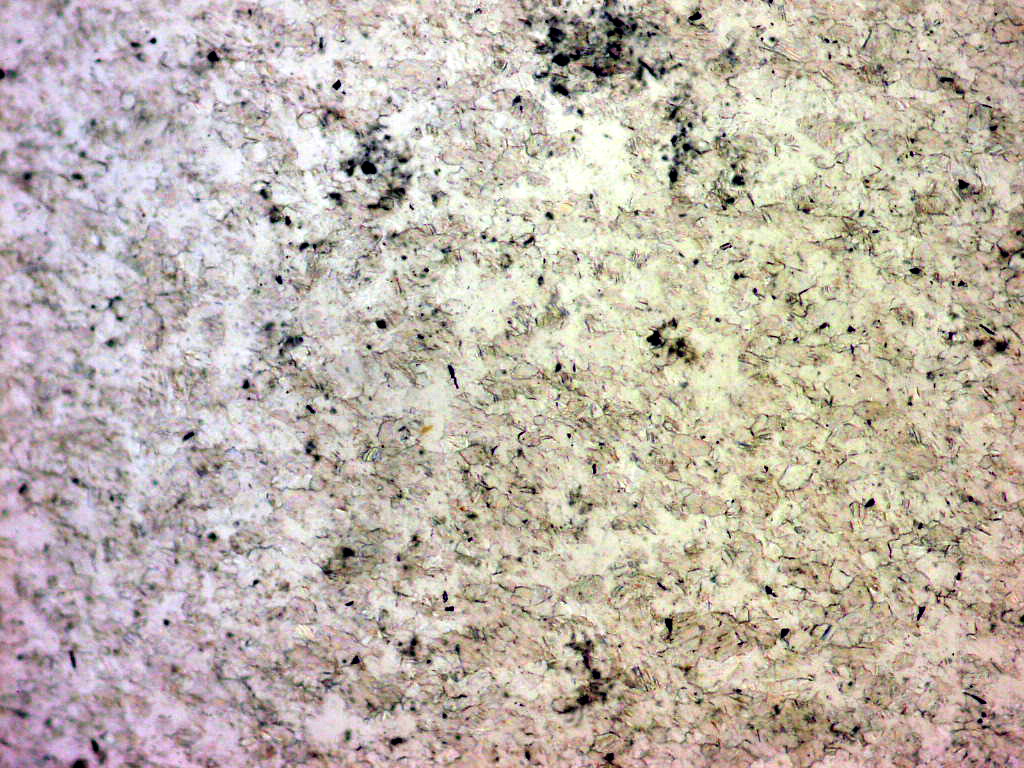 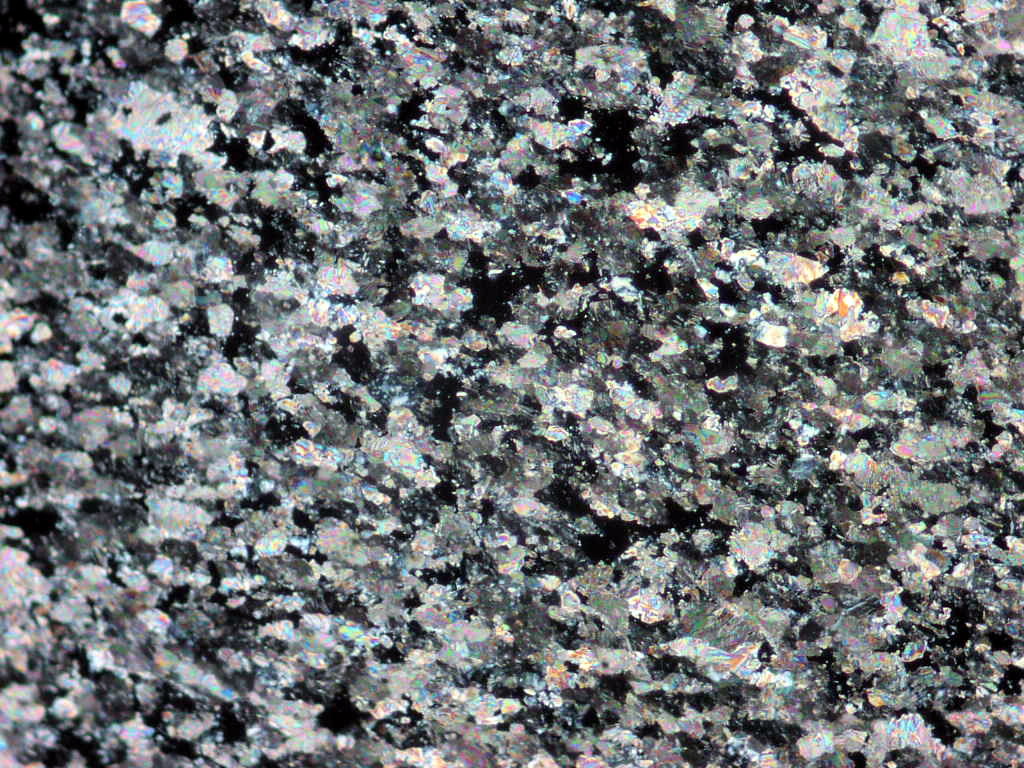 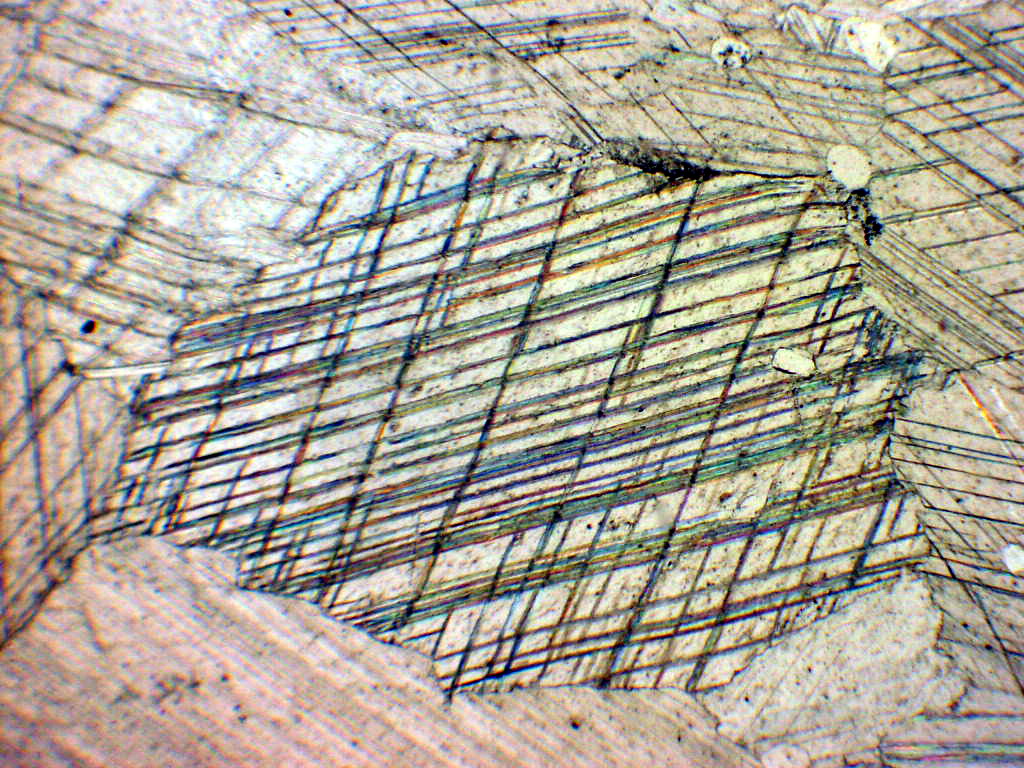 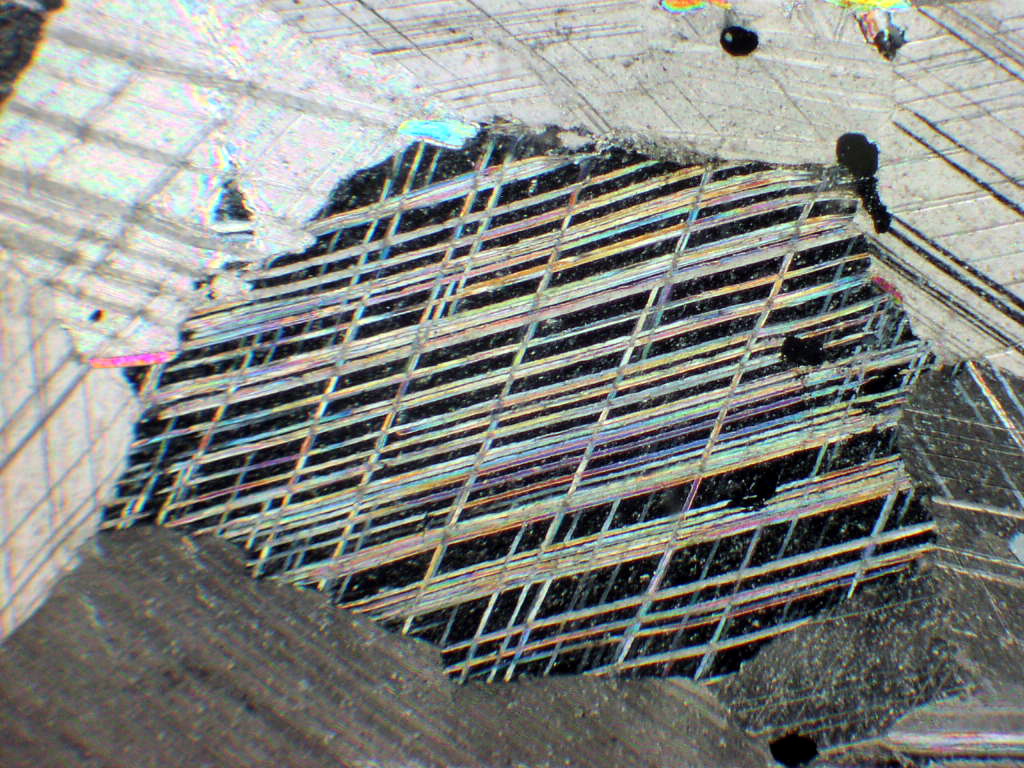 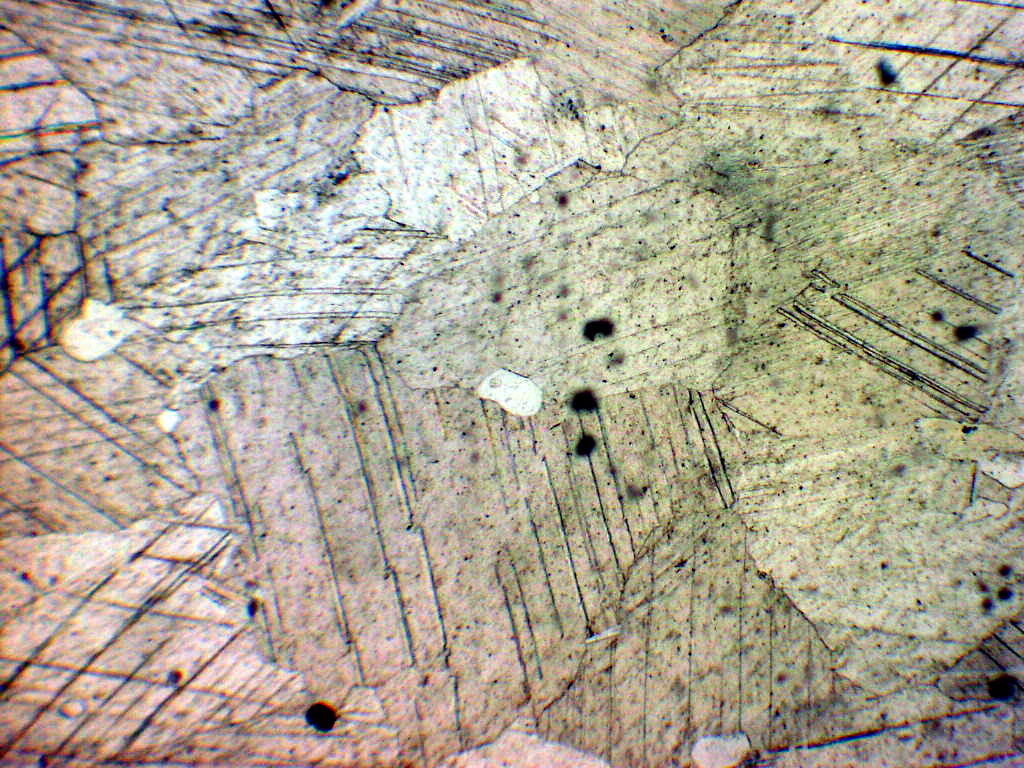 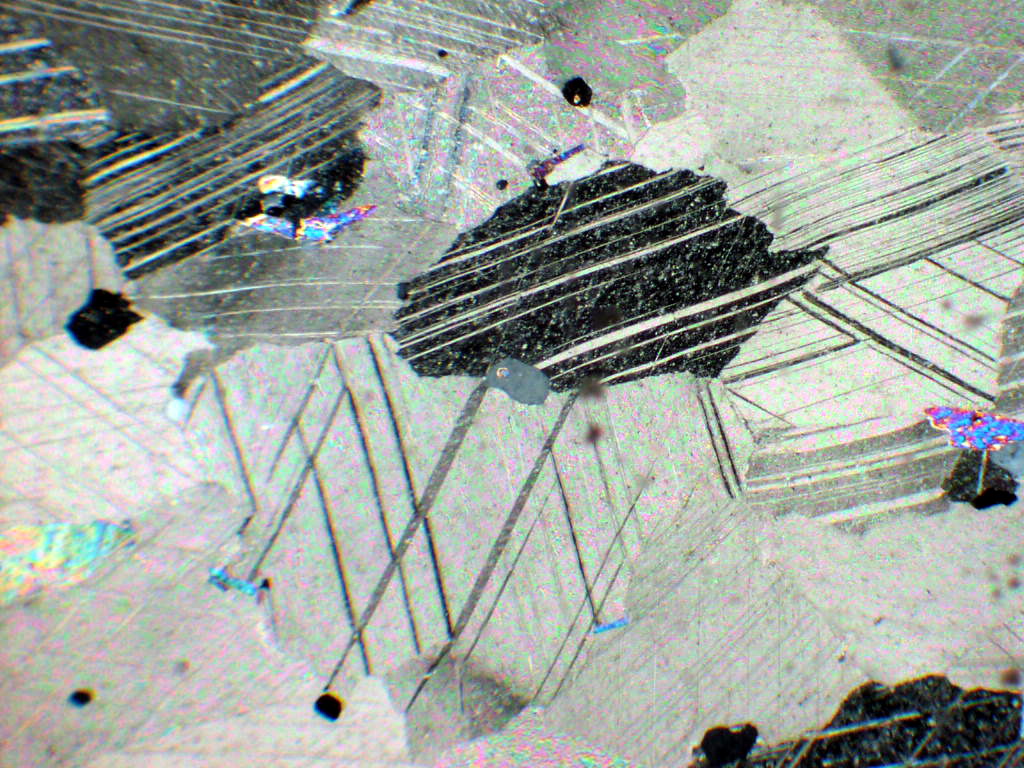 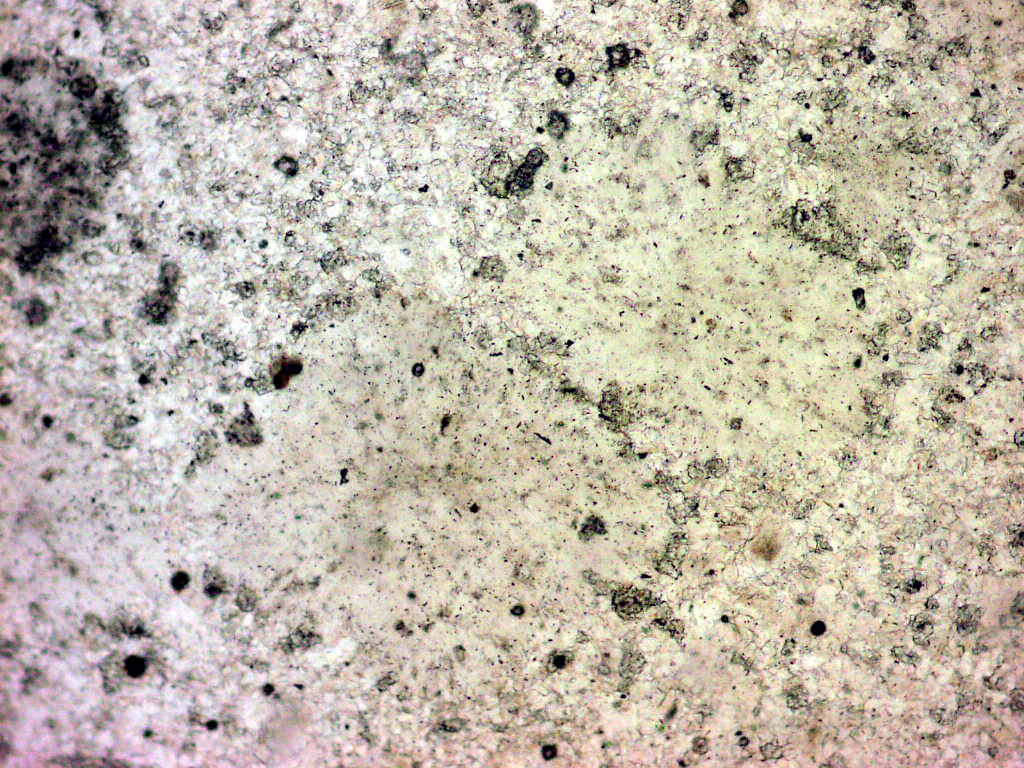 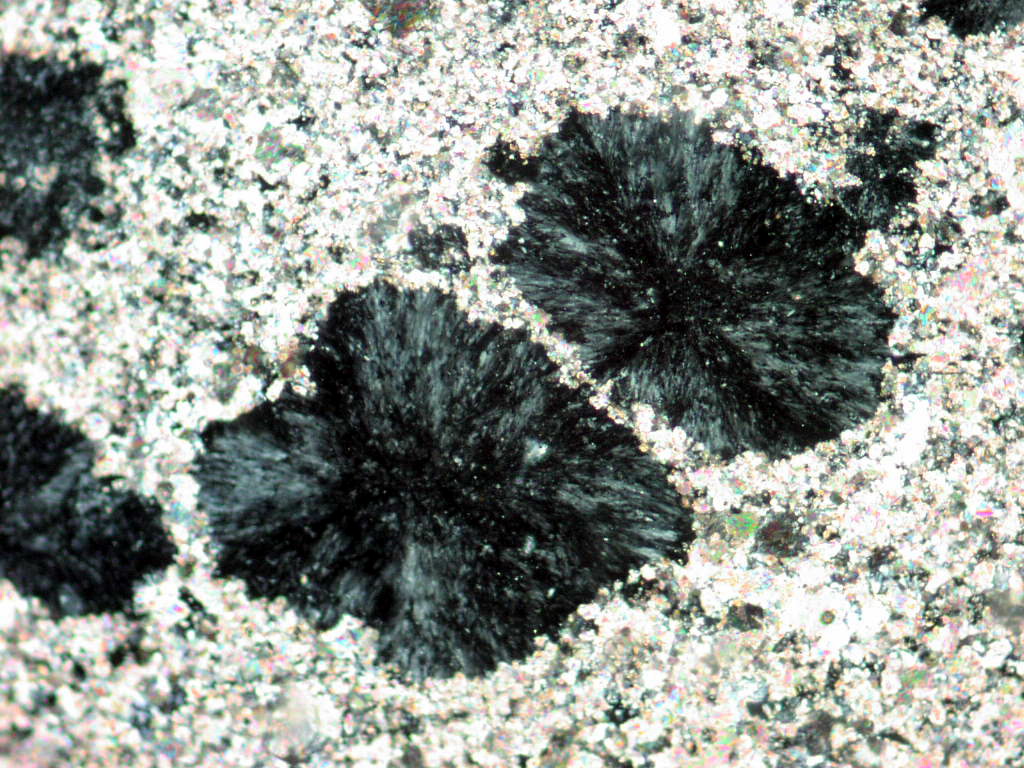 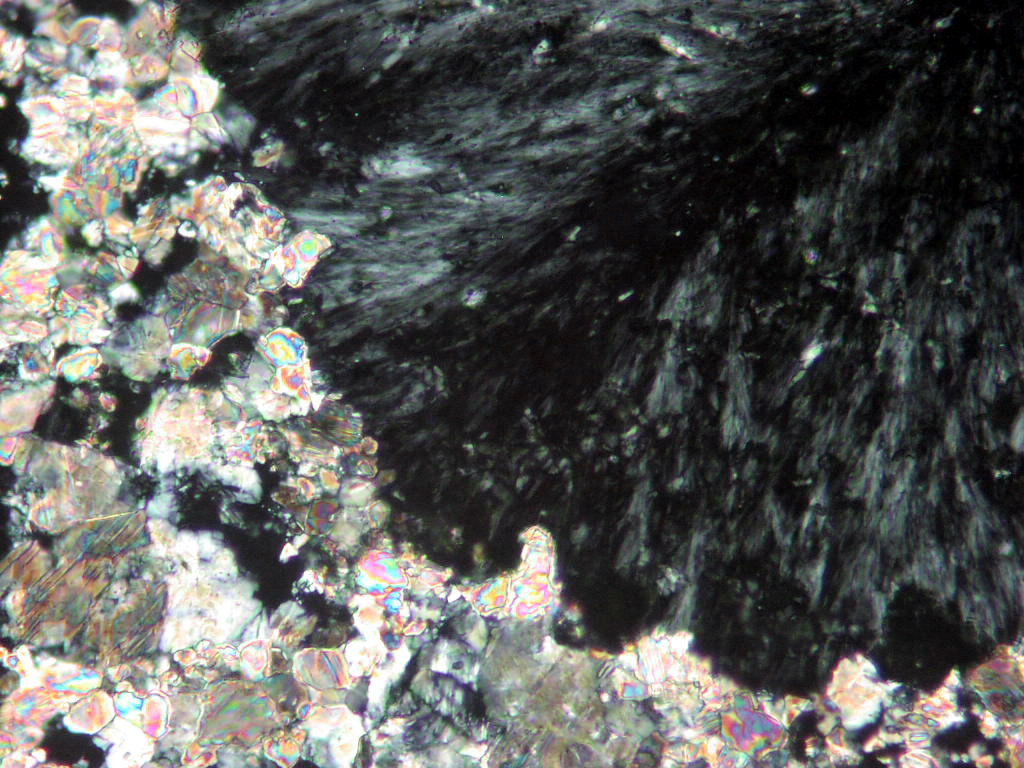 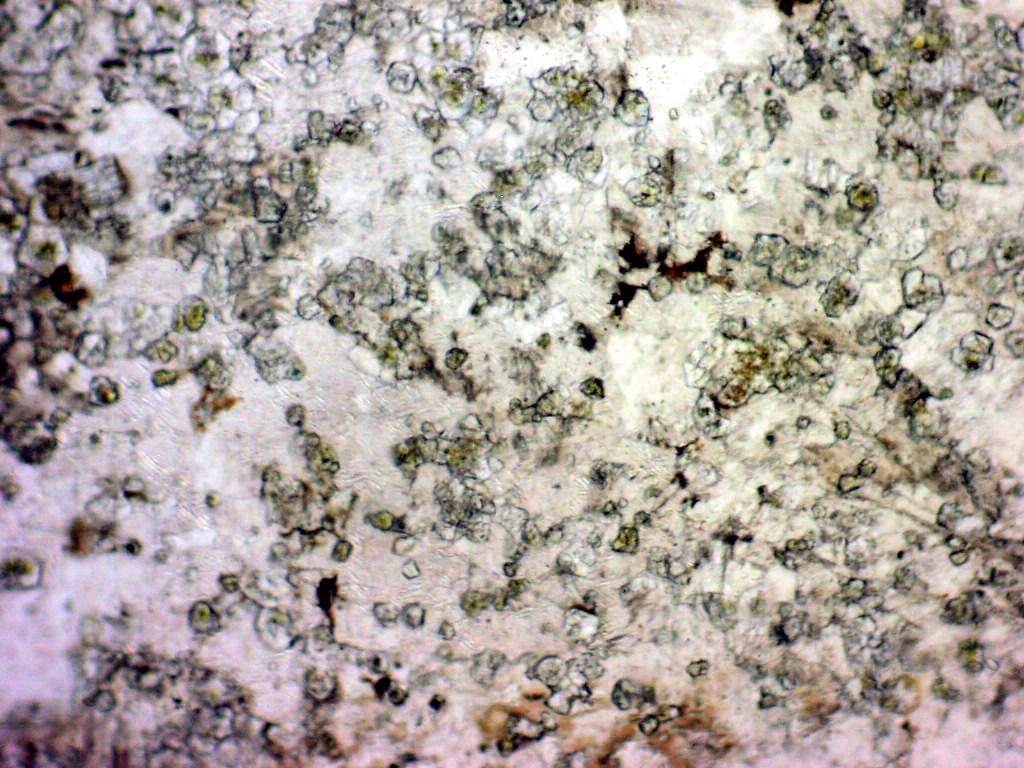 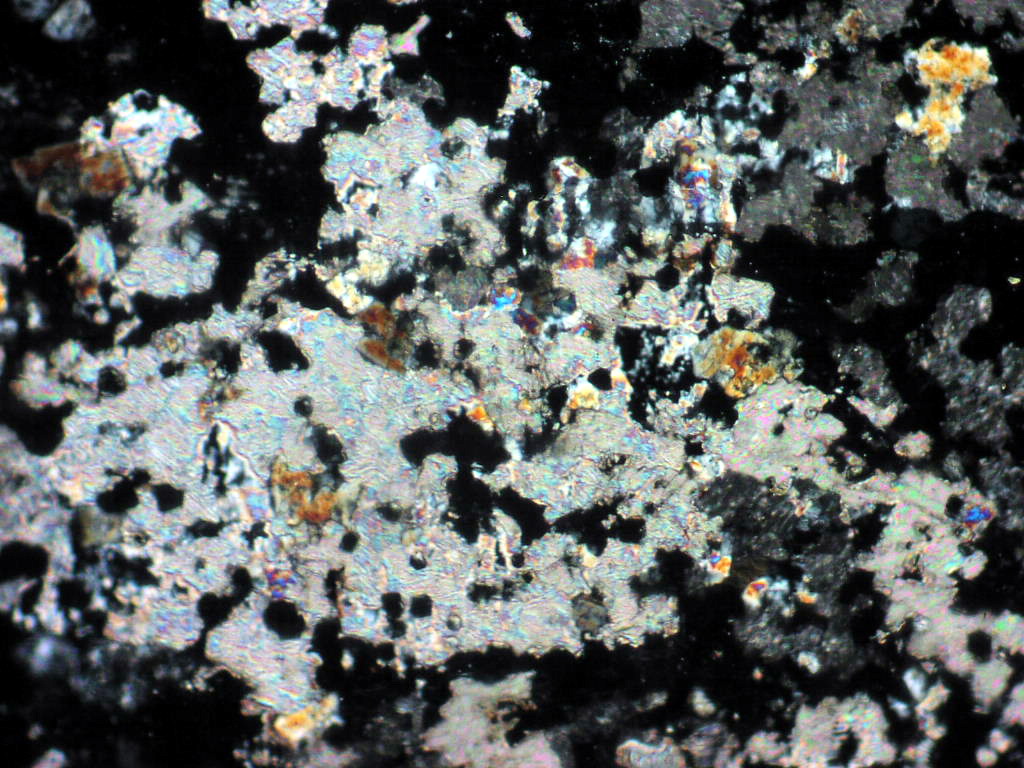 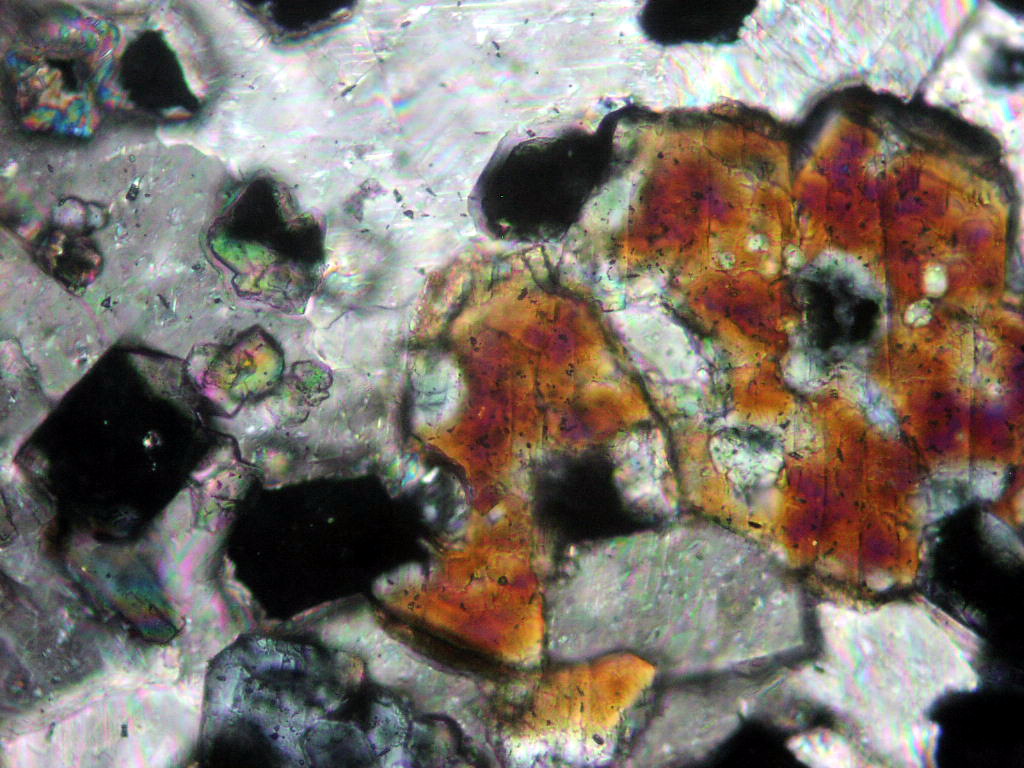 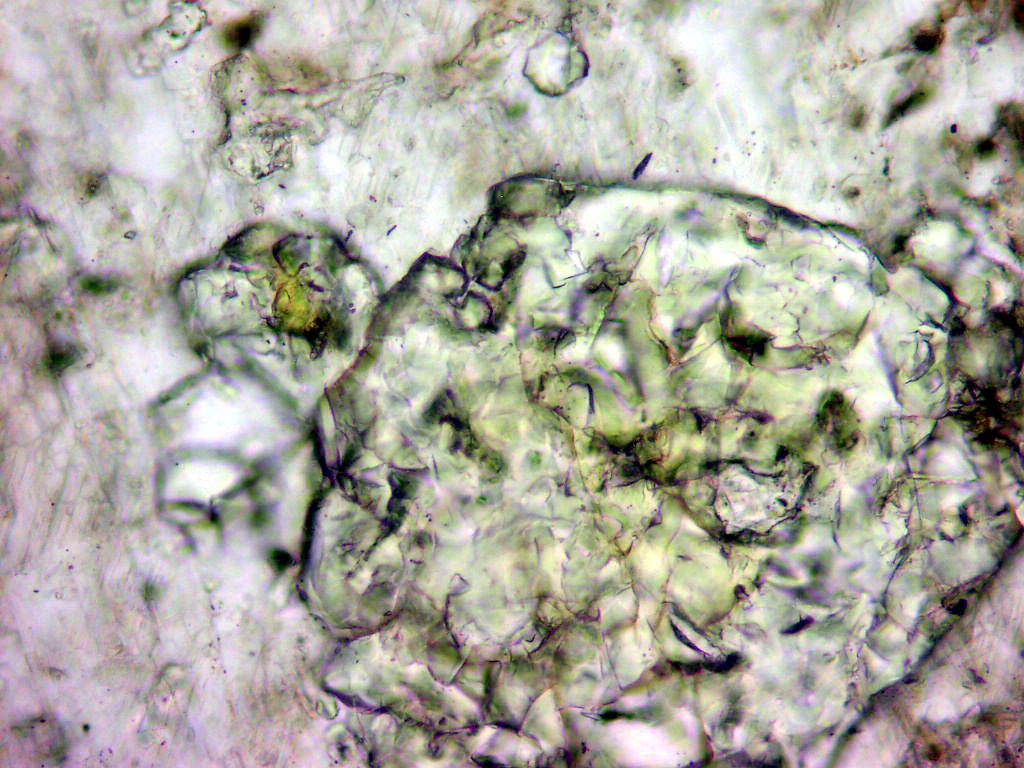 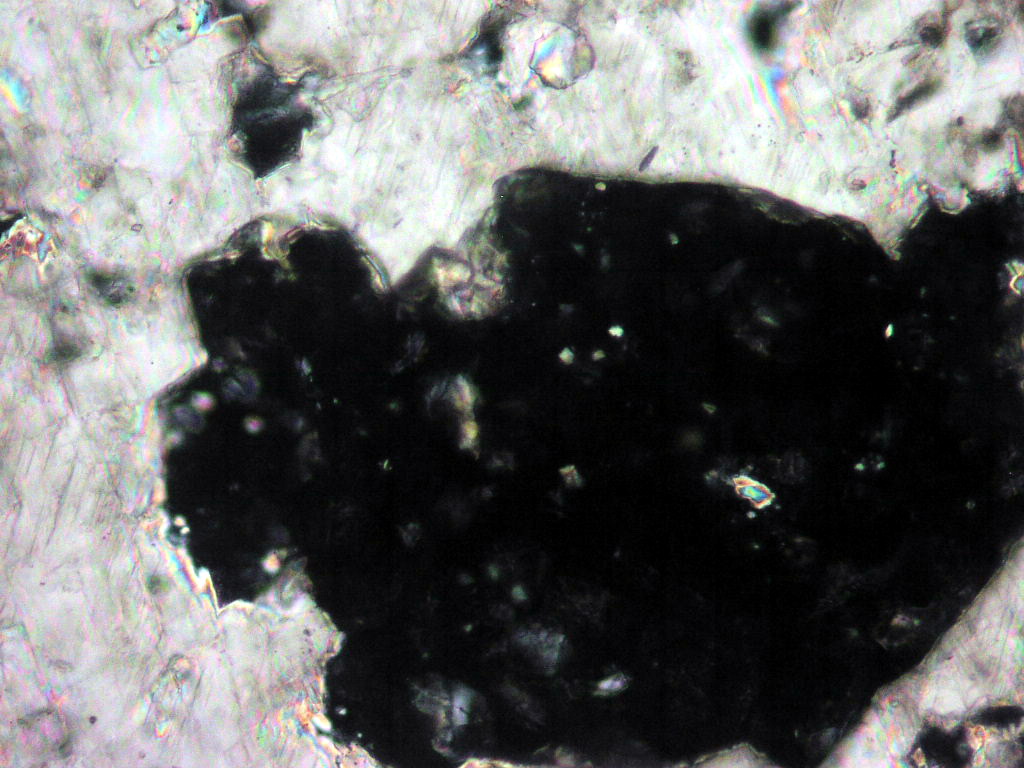 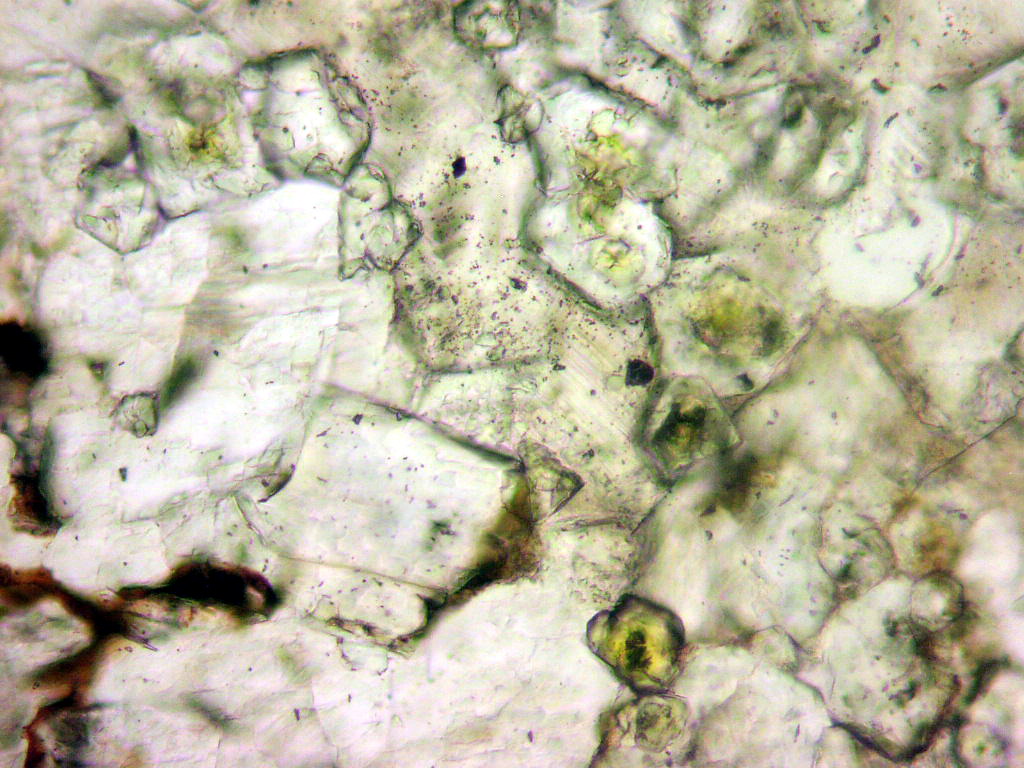 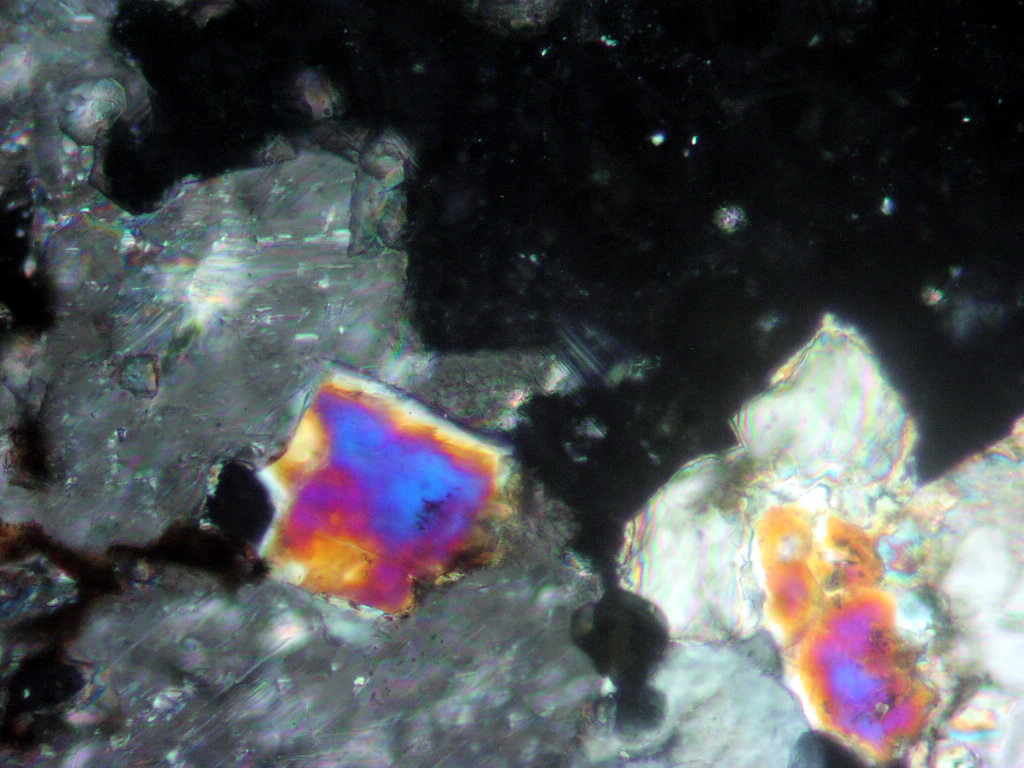 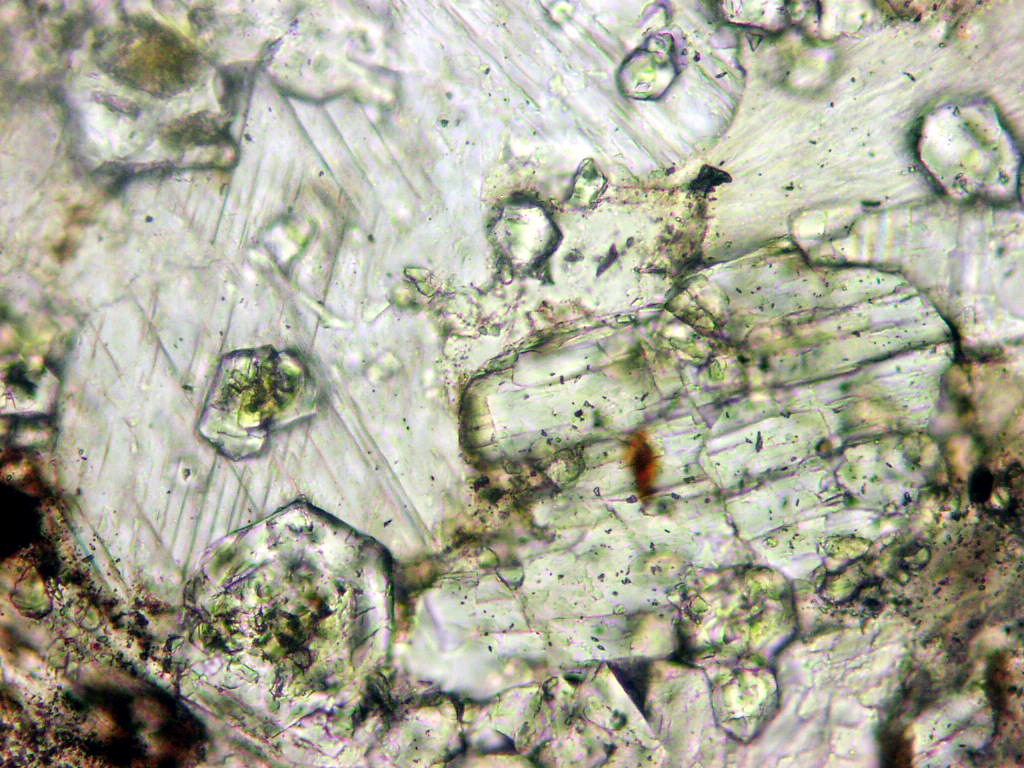 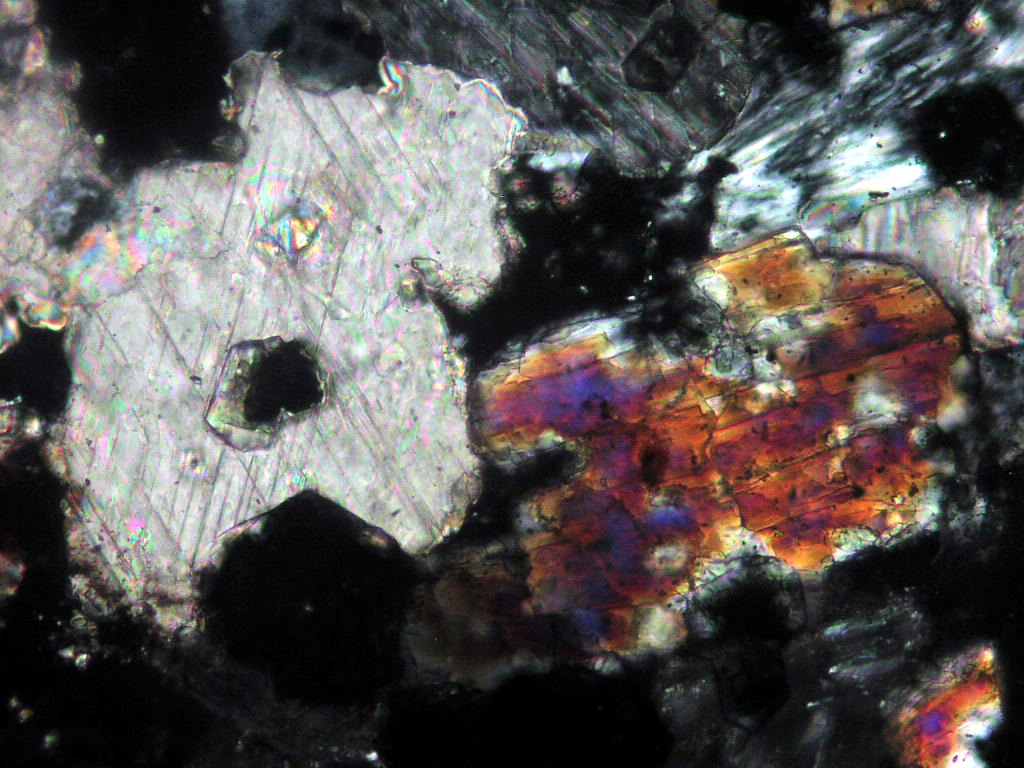 1- Pure Carbonates (Limestone and dolomite)
A- Dolomite marble
At HT/LP, dolomite marble loses CO2 to form periclase (MgO) in condition <900 °C, and consequently reacts with water to form brucite (MgO(OH)2). Therefore, the common result of decarbonation of dolomite or dolomitic marble is a mixture of brucite and calcite.
Quartz bearing dolomitic marbles (calcite + dolomite + quartz) develop a characteristic sequence of Ca- and/or Mg-silicate as follows:
 (i) talc
dolomite + qurtz + H2O = talc + calcite + CO2 
 (ii) tremolite in the greenschist facies,
talc + calcite + quartz = tremolite +  H2O + CO2 (quartz rich)
 talc+calcite = tremolite + dolomite + CO2 + H2O (quartz poor)
1- Pure Carbonates (Limestone and dolomite)
A- Dolomite marble, cont.
(iii) diopside and/or forsterite in the amphibolite facies
tremolite+calcite+quartz = diopside+H2O +CO2
tremolite + dolomite = forsterite + calcite + H2O + CO2
And, 
(iv) diopside + forsterite at higher grade. 
 tremolite + calcite = diopside + forsterite + H2O+CO2 
Sheet-silicate impurity in calcite and dolomite marble adds variety by the following Al-bearing minerals to feature in the assemblage: typically they include zoisite, epidote and Ca-rich garnet in the greenschist facies and anorthite in the amphibolite facies.
Metamorphic zones developed in regionally metamorphosed dolomitic rocks of the Lepontine Alps
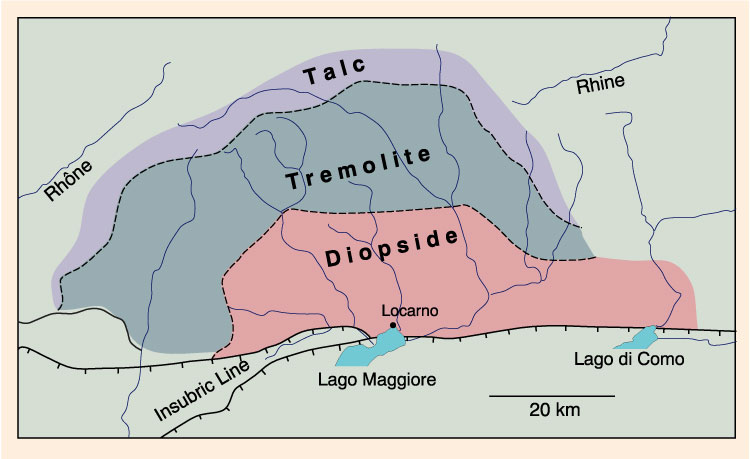